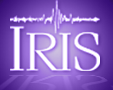 IRIS’s Large N Initiative
John Hole, Virginia Tech
Chair of IRIS Large N Working Group
SPATIAL
ALIASING
Hole, Seismic Instrumentation Technology Workshop, June2012
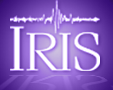 IRIS’s Large N Initiative
IRIS’s current instrumentation and field procedures are ~20 years old
	this limits the number of instruments per project
	most earthquake seismology is badly spatially aliased
		currently limited in the science that we can do

new array analysis methods have been developed 
	directly invert or image using the full wavefield
		huge improvement in resolution is possible
	but requires data to be not spatially aliased

past decades have seen rapid improvements in technology
		improved instruments are possible


       improving technology enables new science
Hole, Seismic Instrumentation Technology Workshop, June2012
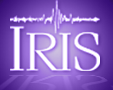 IRIS’s Large N Initiative
“Large N” = 1-2 orders of magnitude more instruments per deployment
		= unaliased arrays

	- much less expensive
	- much simpler deploy & retrieve instrument
	- much simpler to retrieve data;  dirt to desktop solutions
	- high quality
	- broadest possible range of applications, from 10 m to 10,000 km

		   transform how we acquire data
SPATIAL
ALIASING
resolution
resolution
resolution
Hole, Seismic Instrumentation Technology Workshop, June2012
Large N Example 1:     Russia - USA
M7.7 earthquake
2012-08-13
Sea of Okhotsk, Russia
580 km depth
recorded on
- broadband array
- controlled-source array
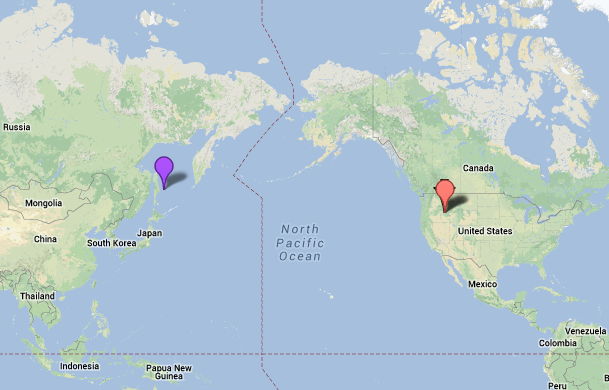 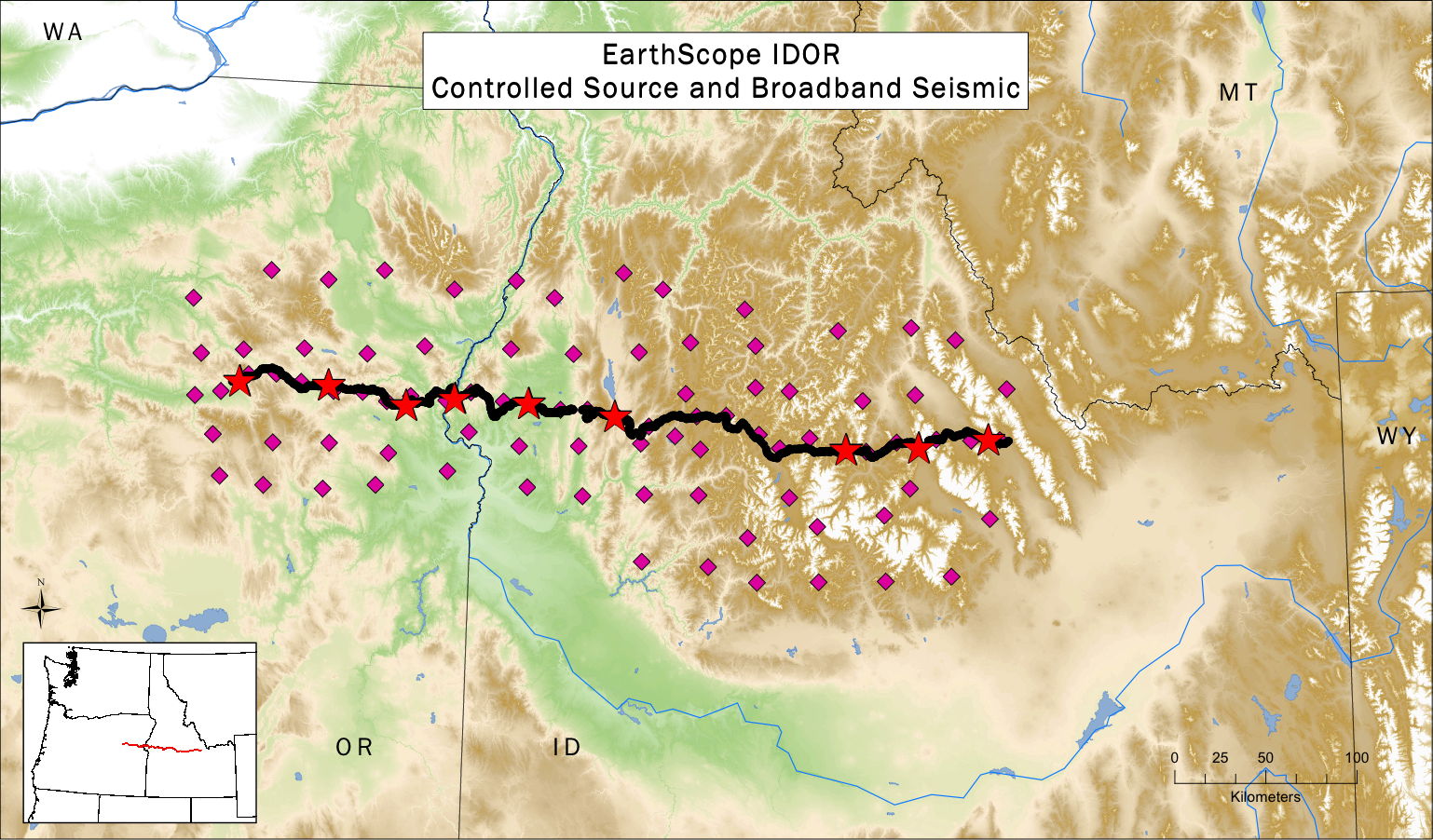 Hole, Seismic Instrumentation Technology Workshop, June2012
EarthScope IDOR (Idaho-Oregon)
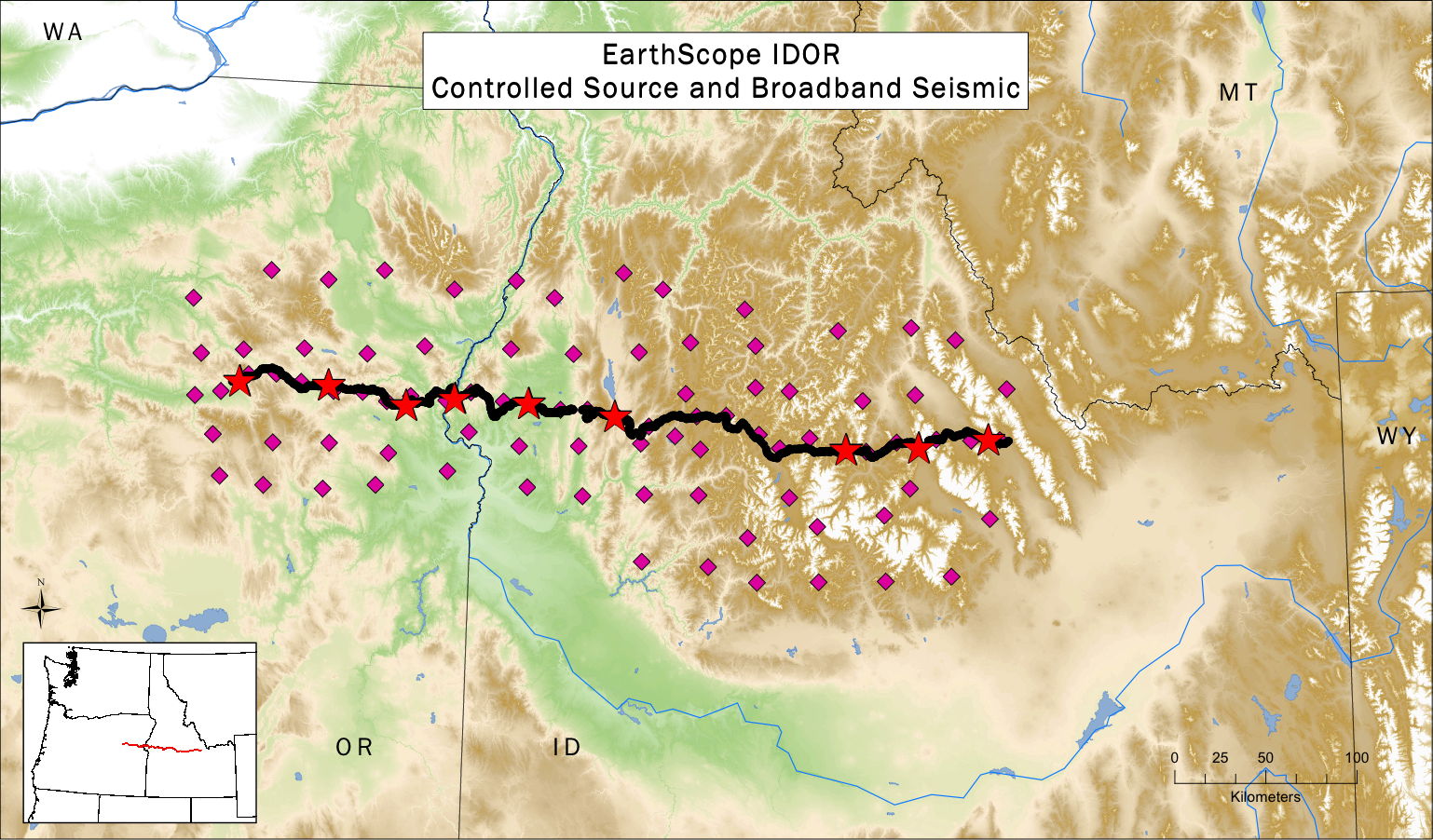 450 km long arrays        8 hour drive time        4WD, some hiking

broadband: 	           85 stations     6 skilled crew                3 months deploy
			(29 inline)
controlled-source:     2555 stations    44 beginners + 6 skilled      3 day deploy
Hole, Seismic Instrumentation Technology Workshop, June2012
EarthScope IDOR (Idaho-Oregon)
0.5-5.0 Hz
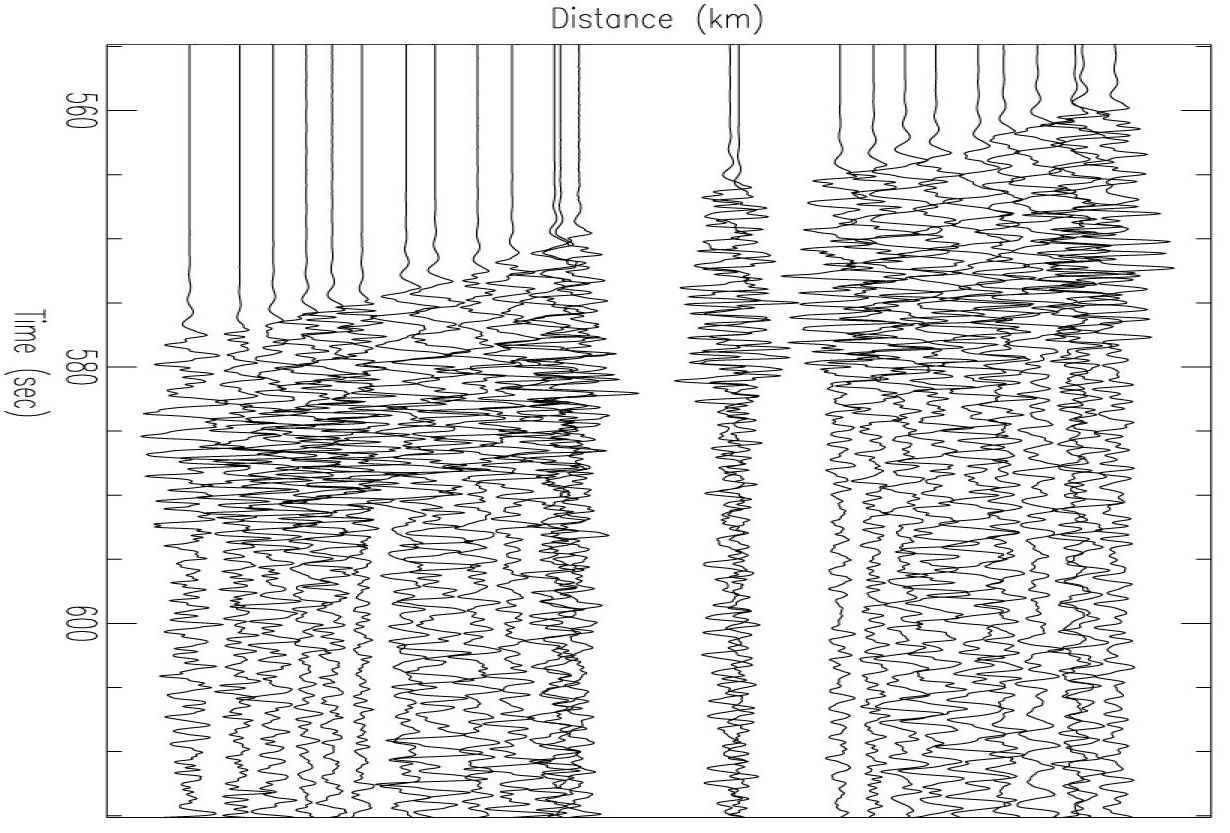 P
PmS
60 s
PcP
Hole, Seismic Instrumentation Technology Workshop, June2012
EarthScope IDOR (Idaho-Oregon)
0.1-1.0 Hz
on 4.5 Hz geophones!
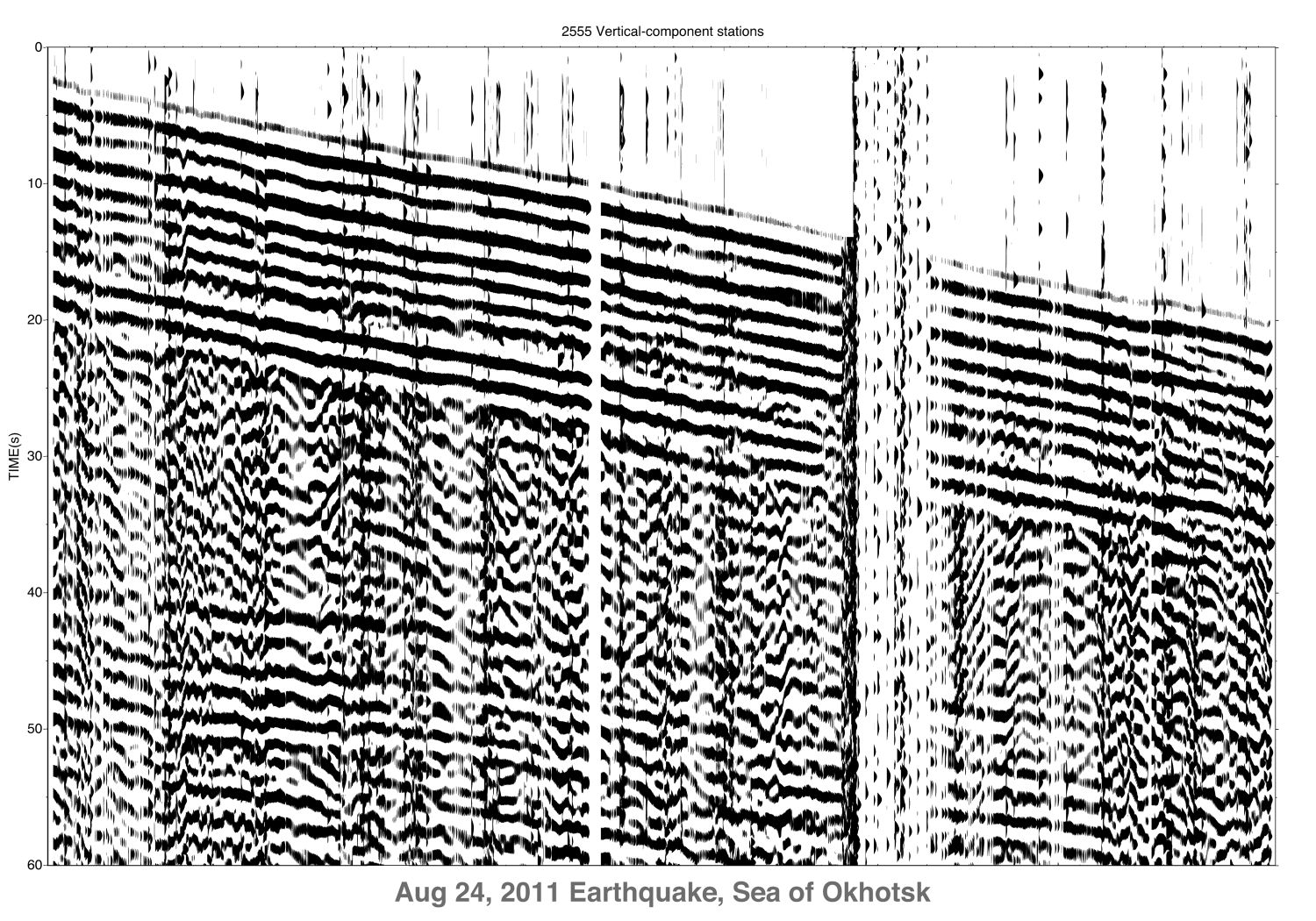 P
more traces than pixels!
PmS
60 s
PcP
Hole, Seismic Instrumentation Technology Workshop, June2012
EarthScope IDOR (Idaho-Oregon)
1-10 Hz
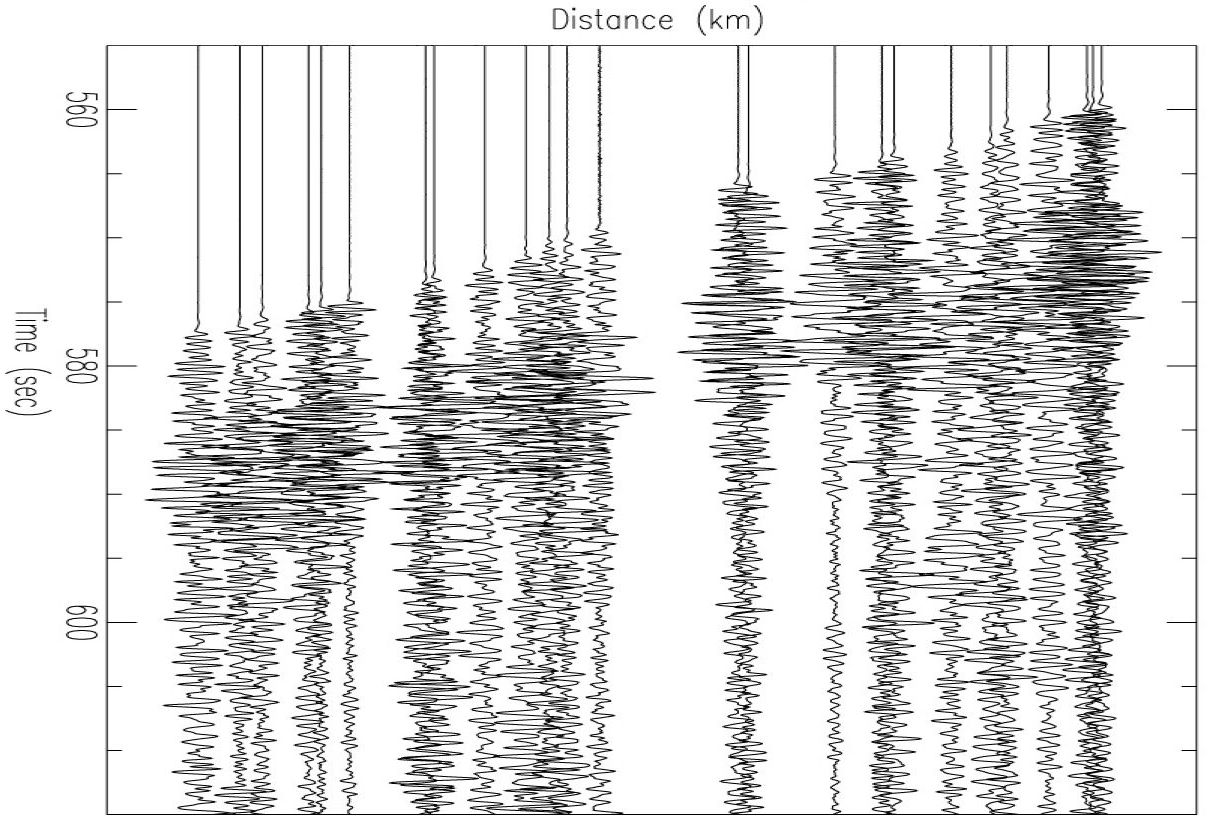 P
PmS
60 s
PcP
Hole, Seismic Instrumentation Technology Workshop, June2012
EarthScope IDOR (Idaho-Oregon)
1-10 Hz
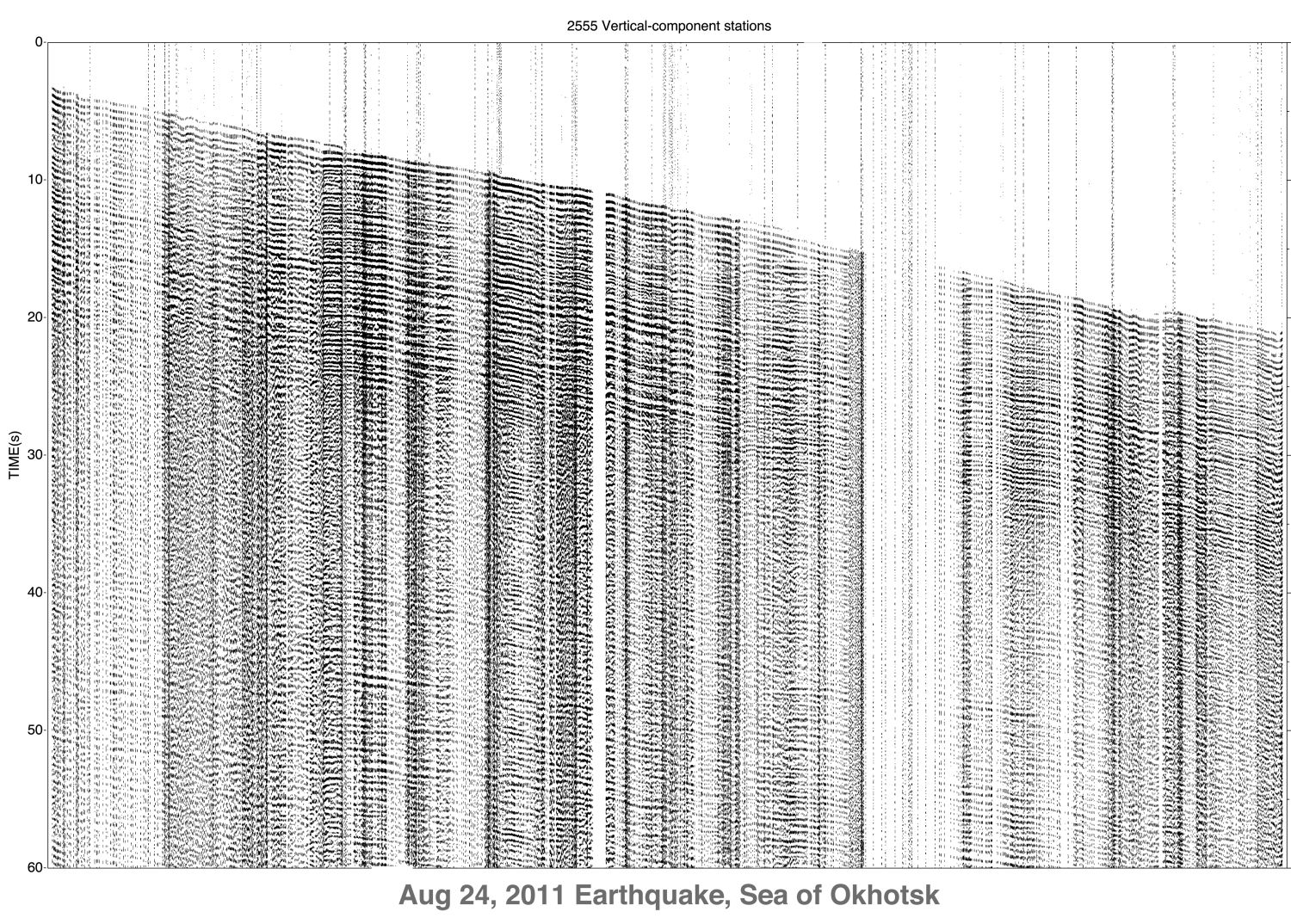 P
PmS
60 s
PcP
Hole, Seismic Instrumentation Technology Workshop, June2012
Large N Example 2:  Virginia
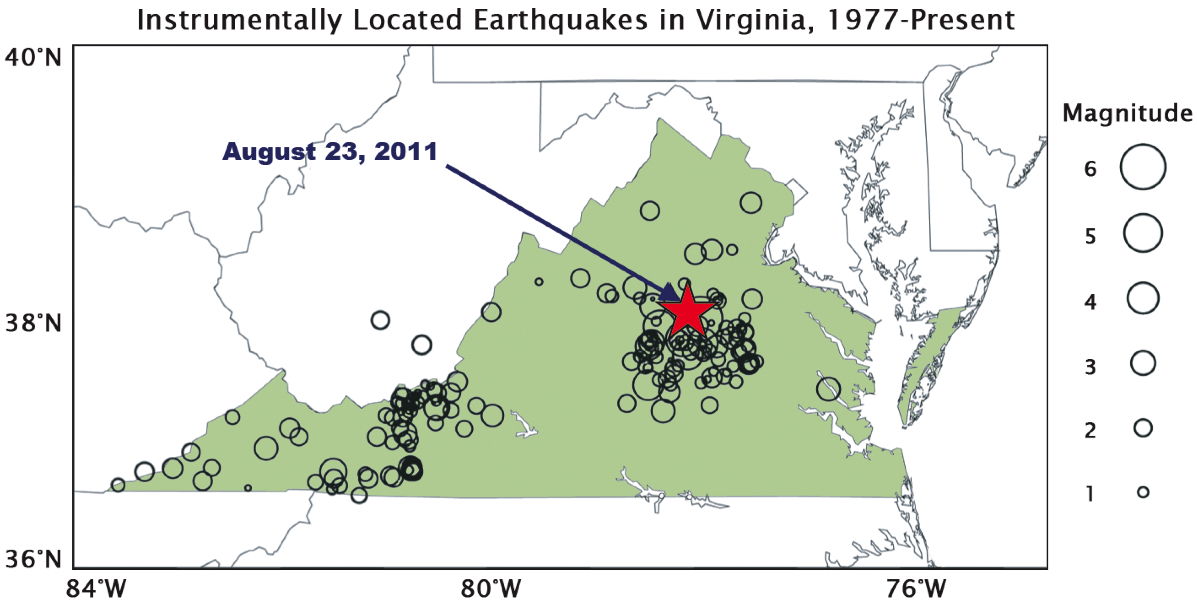 M5.8 earthquake
2011-08-23
central Virginia
8 km depth
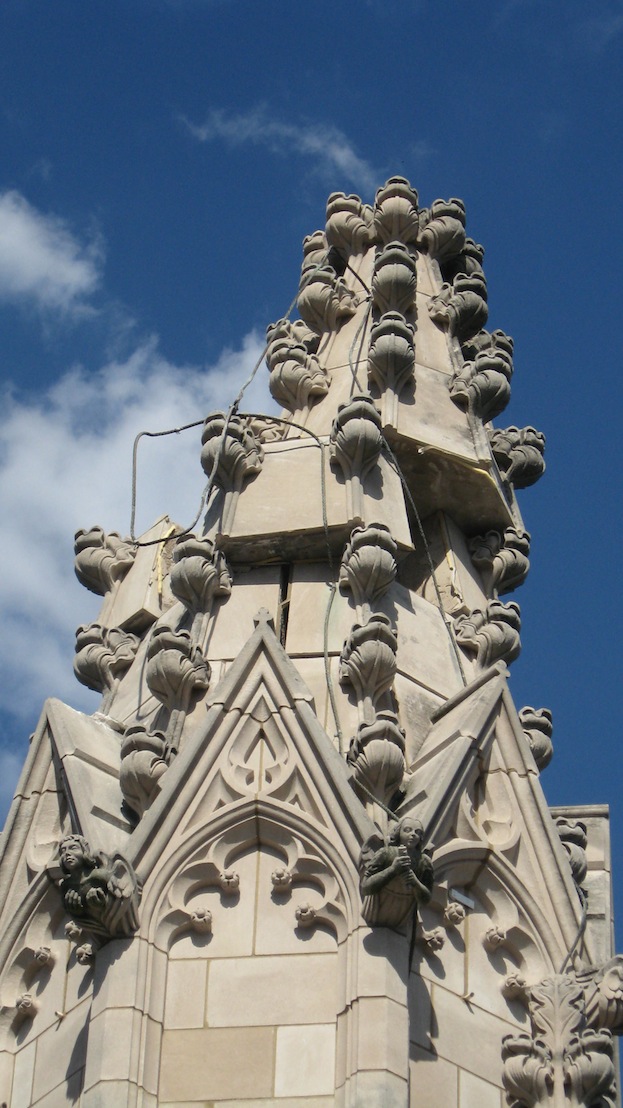 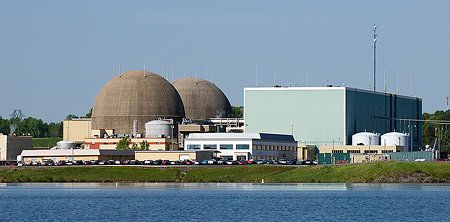 National Cathedral
Washington Monument
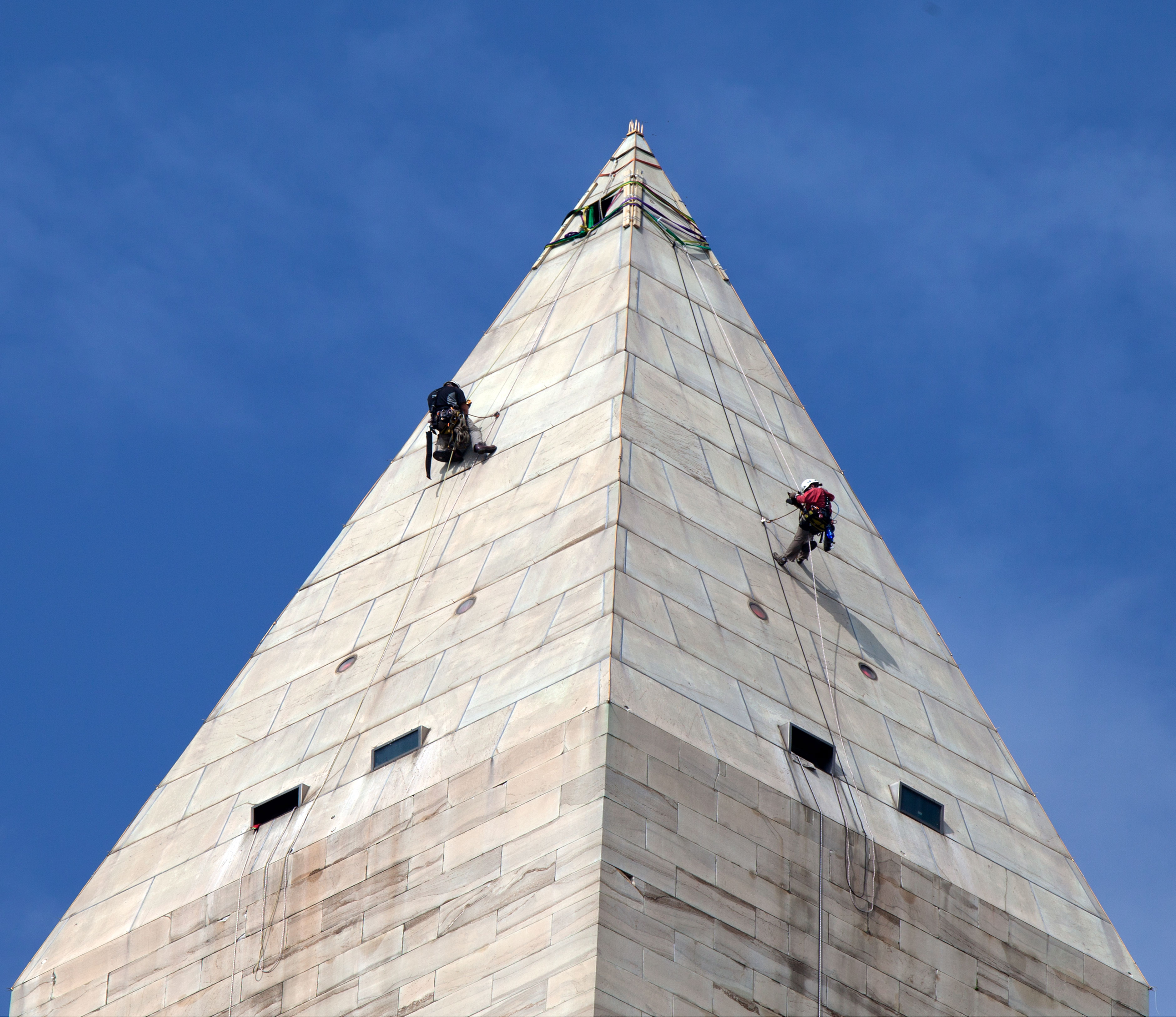 North Anna
nuclear power plant
Hole, Seismic Instrumentation Technology Workshop, June2012
Aftershock Imaging with Dense Arrays (AIDA) Virginia
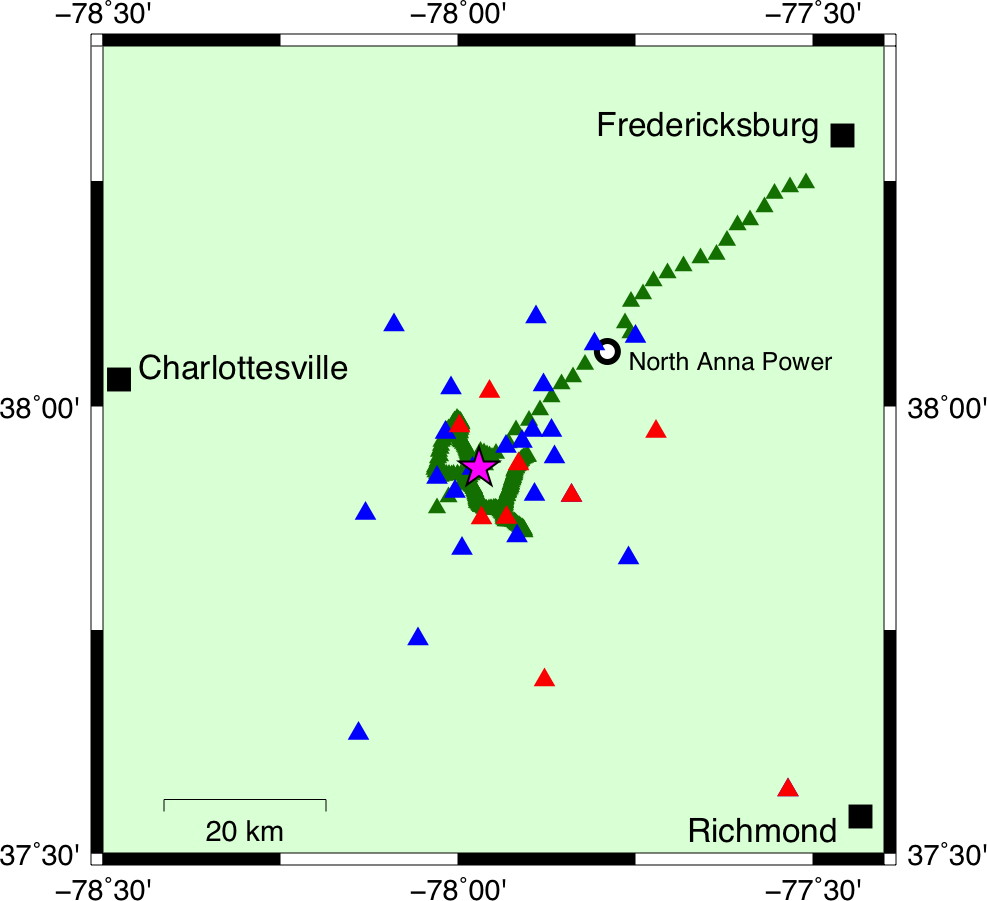 blue & red:
traditional aftershock array
42  3-component
    some telemetered
~20 people,  3 days

green:
controlled-source sensors
148  1-component
  30  3-component
7 people, 1 day
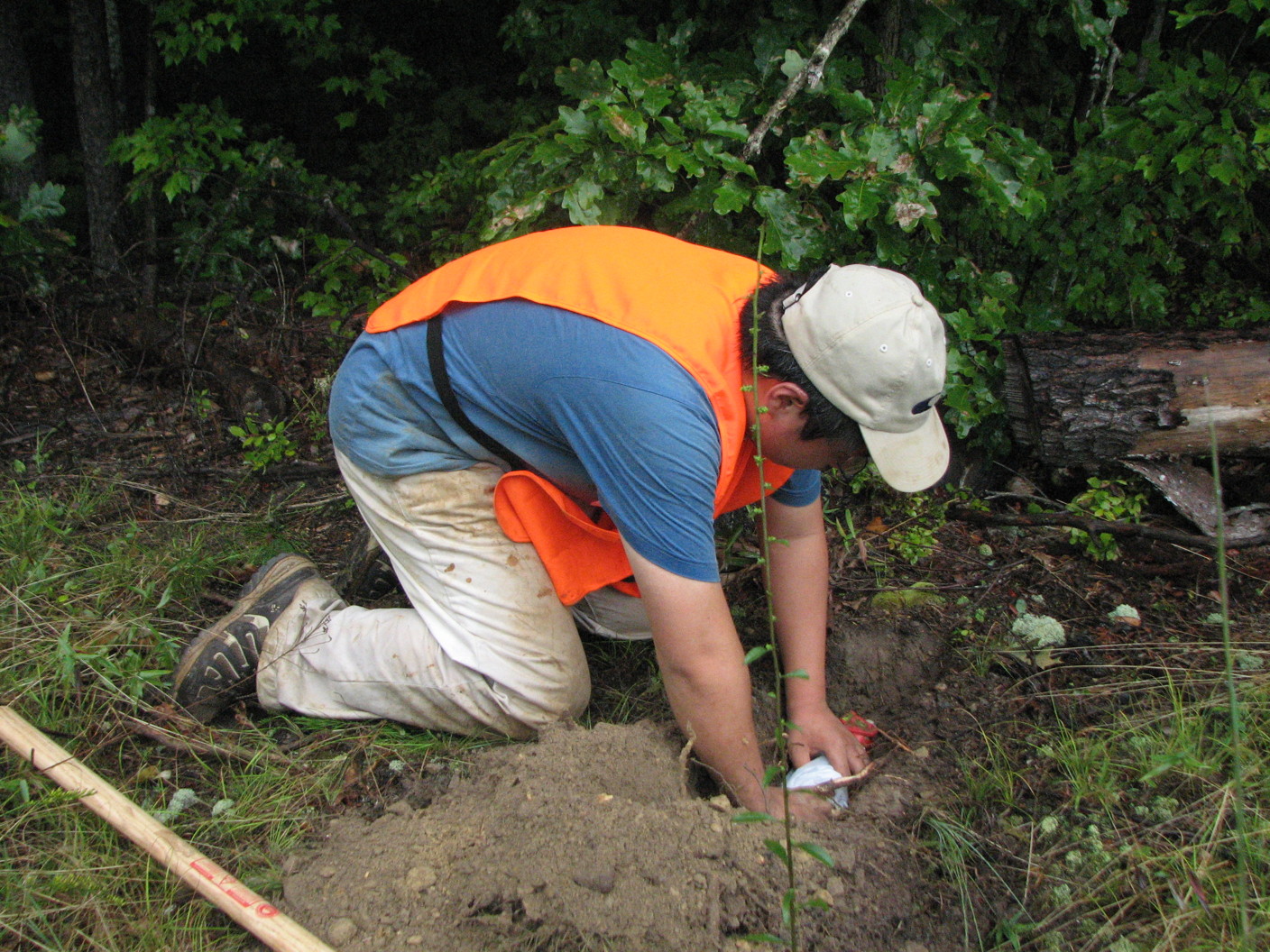 Hole, Seismic Instrumentation Technology Workshop, June2012
Aftershock Imaging with Dense Arrays (AIDA) Virginia
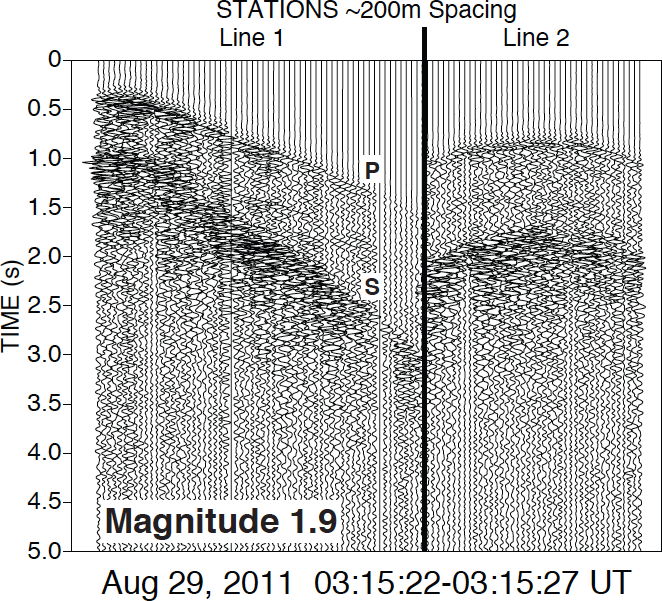 200 m spacing
Hole, Seismic Instrumentation Technology Workshop, June2012
Aftershock Imaging with Dense Arrays (AIDA) Virginia
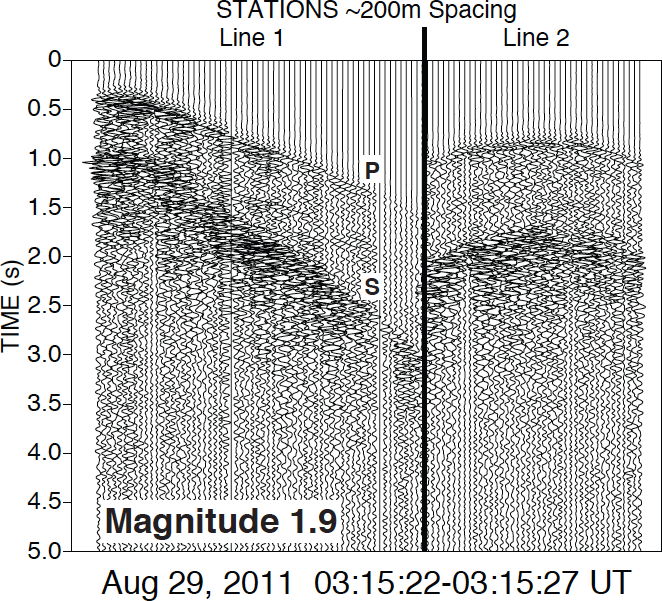 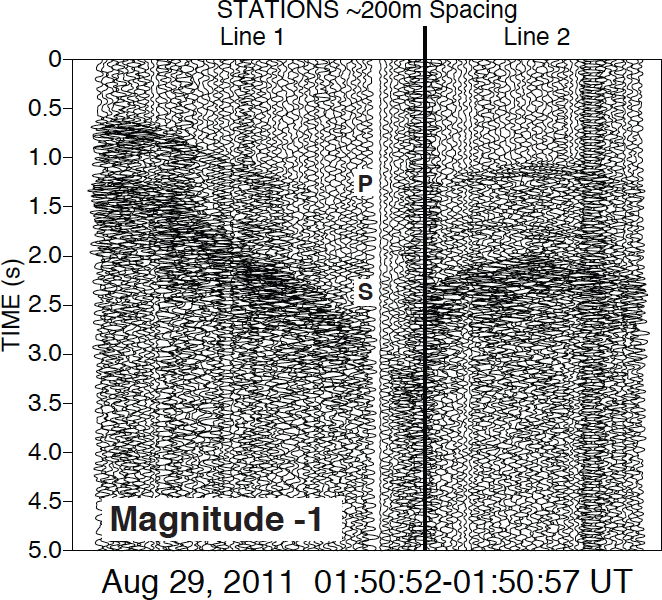 200 m spacing
Hole, Seismic Instrumentation Technology Workshop, June2012
Aftershock Imaging with Dense Arrays (AIDA) Virginia
Sumatra-Andaman 2004 M9.0 earthquake
Japan HiNET stations @20 km spacing
source back-projection by reverse-time migration
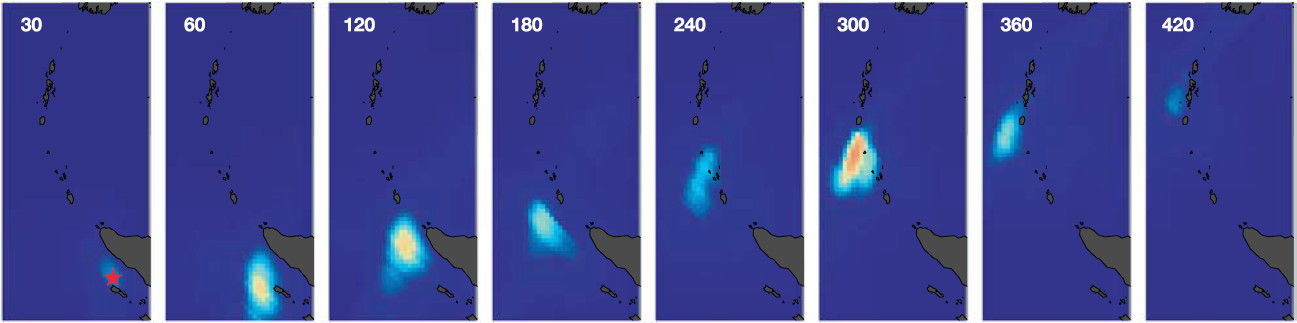 30 s
420 s
300 km
Ishii et al., 2005
resolution ~100 km and ~20 s
Hole, Seismic Instrumentation Technology Workshop, June2012
Aftershock Imaging with Dense Arrays (AIDA) Virginia
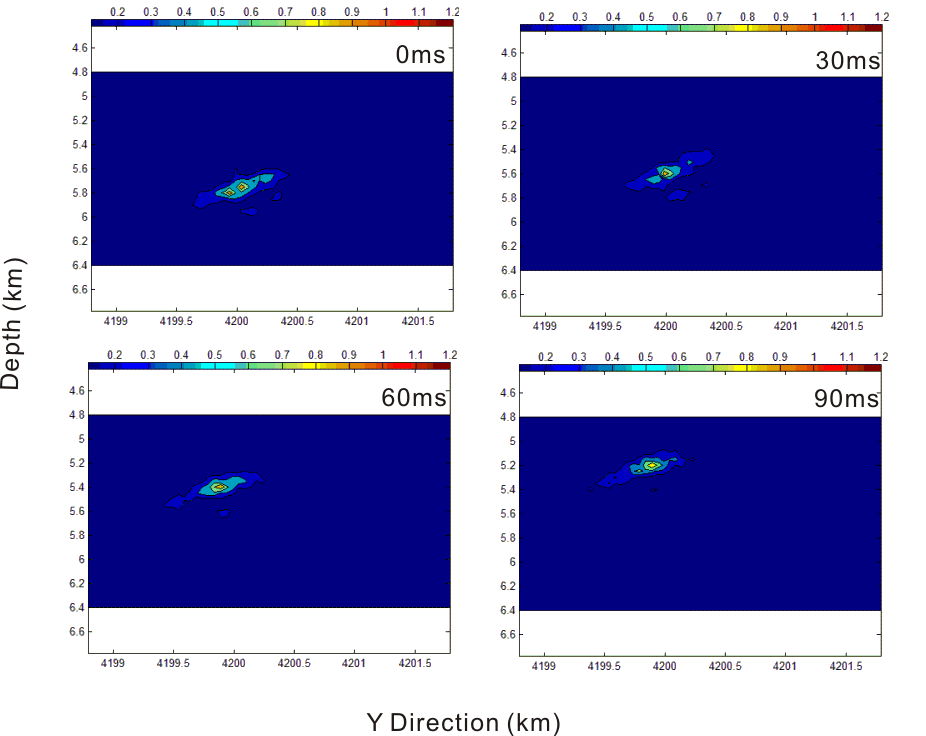 Virginia 2011 
    M2.9 aftershock
AIDA stations 
    @200 m spacing
source back-projection 
    by reverse-time 
        migration

resolution ~0.5 km 
          and ~0.05 s
0 s
0.03 s
0.06 s
0.09 s
1 km
Wang, Hole et al., in prep.
Hole, Seismic Instrumentation Technology Workshop, June2012
Today:  1990’s technology
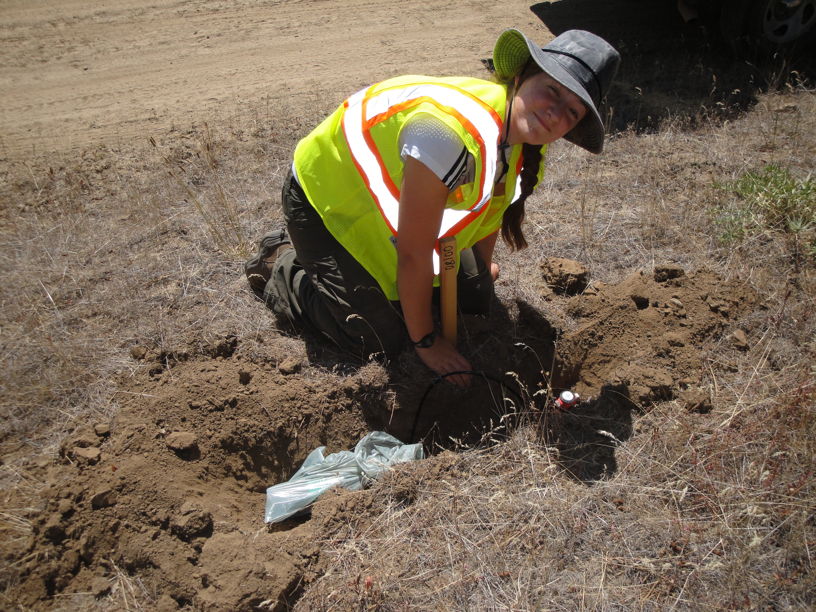 for Large N:
combine the best of both
probably some compromises
quantity
quality
Texan
~$4k
<2 kg
3-minute deployment
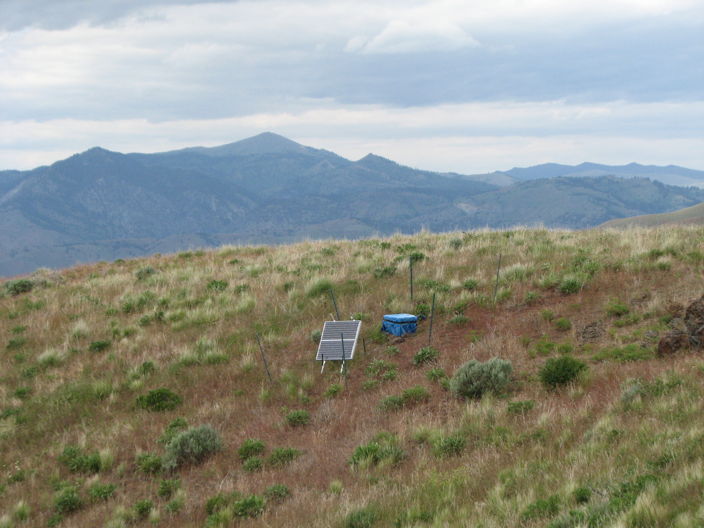 broadband 
~$35k
>100 kg
3-6-hour deployment

long period
high sensitivity
3-component
large memory
GPS
Hole, Seismic Instrumentation Technology Workshop, June2012
Today:  1990’s technology
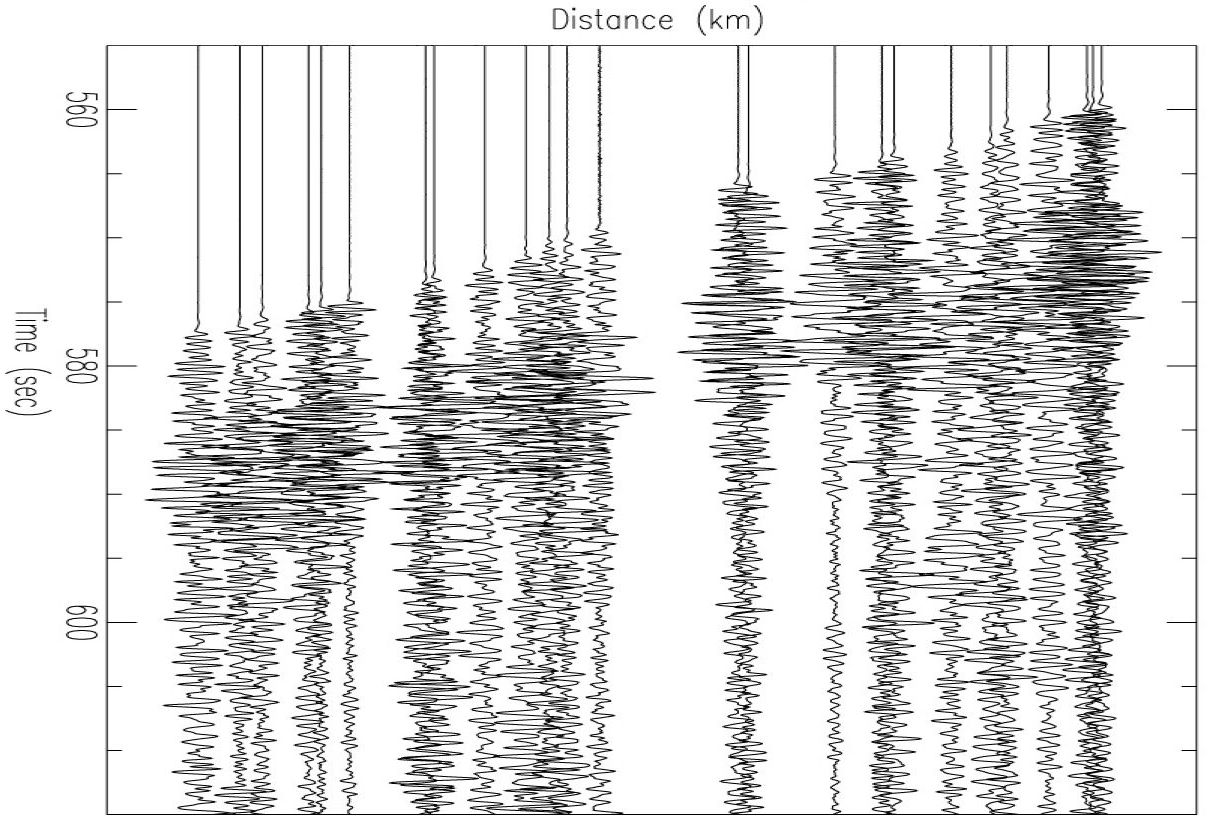 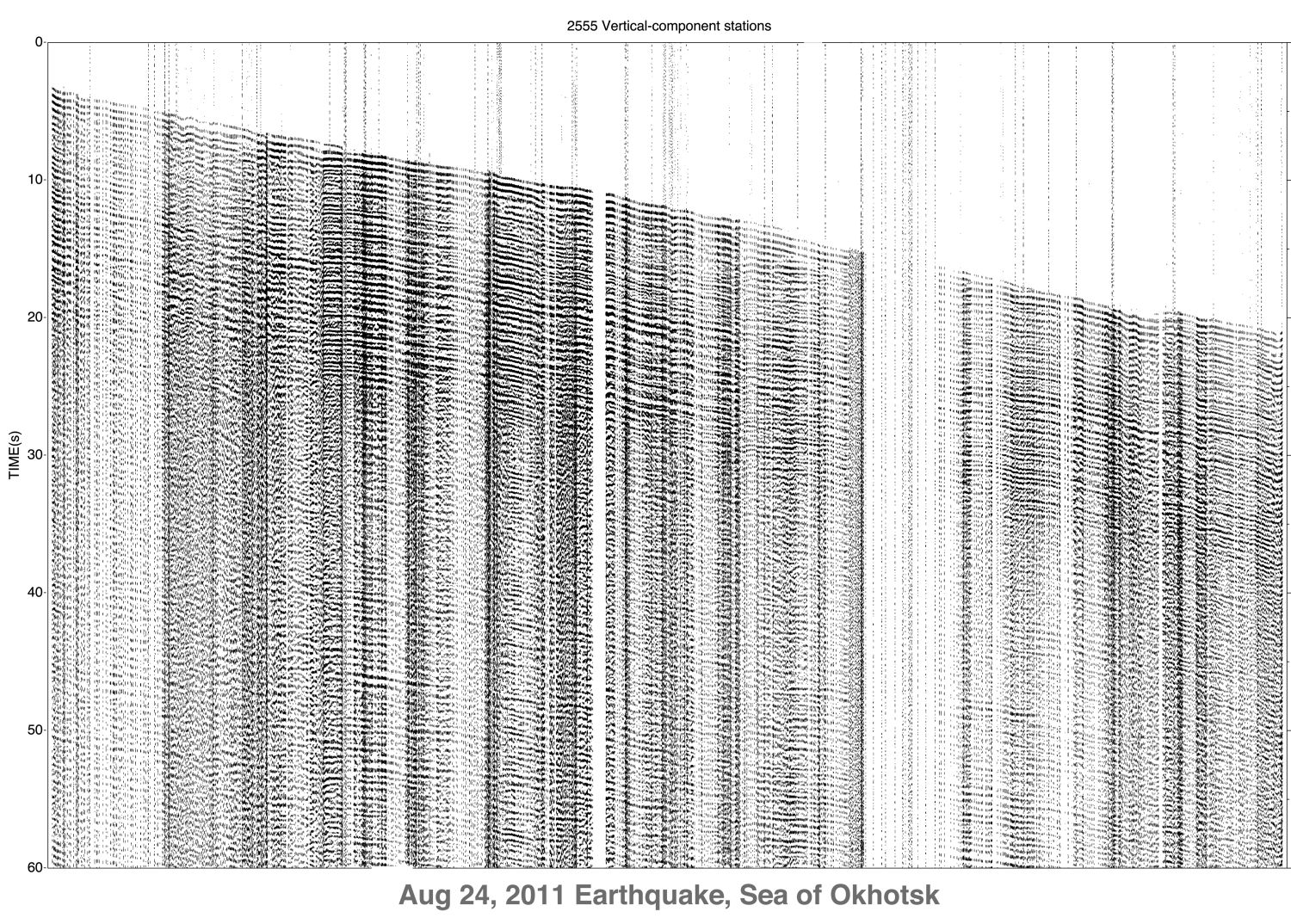 high-quality waveforms 		high-quality wavefields
for Large N:  combine the best of both
		probably some compromises
Hole, Seismic Instrumentation Technology Workshop, June2012
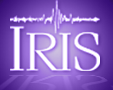 IRIS’s Large N Initiative
IRIS 5-year proposal for FY14-18   (starts Oct. 2013)
	sustain the core facilities
	complete the goals of the EarthScope USArray
	facilitate evolving science
	create sustainability beyond 2018

proposal approved by NSF, cooperative agreement being negotiated 
	reduced funding expected
Hole, Seismic Instrumentation Technology Workshop, June2012
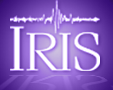 IRIS’s Large N Initiative
IRIS 5-year proposal for FY14-18   (starts Oct. 2013)
	sustain the core facilities
	complete the goals of the EarthScope USArray
	facilitate evolving science
	create sustainability beyond 2018

proposal approved by NSF, cooperative agreement being negotiated 
	reduced funding expected

in the proposal:
    IRIS is strongly committed to continue providing existing instrument services 
	global (to 300 s)   through to   near-surface (to 1000 Hz) 
  and
    development of Large N
	develop, purchase, pilot a Large N deployment
Hole, Seismic Instrumentation Technology Workshop, June2012
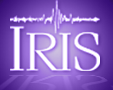 IRIS’s Large N Initiative
plan for implementation
							(schedule tentative)

by early 2014: 
- develop science objectives, engage stakeholders
	(workshop May 2012)   (Large N Working Group)   (webinars, workshop?)
      - compile needs to enable the objectives (no decisions)
- explore technology options and developments               (e.g., this meeting)


by summer 2014: 
- make technical decisions, compromises	         (IRIS governance)
- place orders for prototype instruments  (~10?)
- design integrated systems for technical support, data support
Hole, Seismic Instrumentation Technology Workshop, June2012
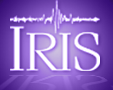 IRIS’s Large N Initiative
plan for implementation
							(schedule tentative)
by summer 2015: 
- test prototype instruments 
- place place order for prototype array (N = 500-1000?)
- develop integrated systems for technical support, data support

during 2016:
- deploy prototype array in pilot project(s)

by early 2017:
- validate value of Large N system
- fund-raising

by end of 2018: 
- place order for multiple large-N systems (MxN = 25,000???)
Hole, Seismic Instrumentation Technology Workshop, June2012
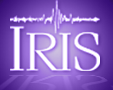 IRIS’s Large N Initiative
Goal:  
     enable unaliased seismic array deployments 

	completely new science should be enabled

      by early 2017: 
            - acquire Large N datasets 
            - prove viability of Large N systems
            - validate value of Large N datasets
      by 2018:
            - purchase several Large N systems
SPATIAL
ALIASING
Hole, Seismic Instrumentation Technology Workshop, June2012